Taksometru jomas regulējums
Satiksmes ministrija
Pamatojums
2015.gada 27.aprīlī notika pirmā darba grupas sanāksme, kuras mērķis bija izpētīt pašreizējo situāciju un piedāvāt risinājumus taksometru jomas regulējuma uzlabošanai, pamatojoties uz Ministru kabineta komitejas protokollēmumā doto uzdevumu (23.09.2013. sēdes prot. Nr.35, 2.§2.punkts).


2015.gada  3.decembrī Valsts sekretāru sanāksmē tika izsludināts informatīvais ziņojums „Pasažieru pārvadājumu ar taksometriem jomas tiesiskais regulējums un priekšlikumi tās pilnveidošanai”.
2
Pasažieru pārvadājumu ar taksometriem
jomas pašreizējās situācijas izpēte
2015.gadā Latvijā bija izsniegtas 1439 speciālās atļaujas (licences)
2016.gada 1.janvāri Latvijā reģistrēti 2902 taksometri

Pašvaldības, kurās ir lielākais izsniegto speciālo atļauju (licenču) kartīšu skaits taksometriem:

Rīgā  - 2235
Mārupes novadā - 528
Jūrmalā - 344 
Daugavpilī - 240 
Salaspils novadā  - 182 
Liepājā - 80 
Jelgavā - 75 
Valmierā - 52 
Ventspilī - 38
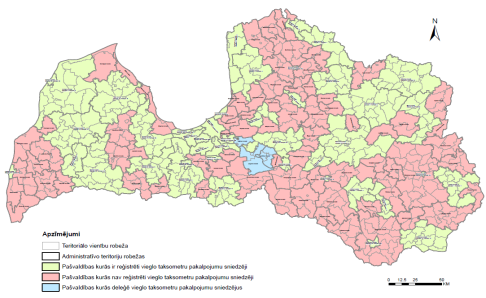 3
Problēmas un piedāvātie risinājumi
1. Jāpilnveido pasažieru pārvadājumu ar taksometriem licencēšanas     kārtība
Šobrīd speciālo atļauju (licenci) izsniedz pašvaldības. No 119 pašvaldībām: 
42 pašvaldībās ir izdoti taksometru pakalpojumu sniegšanu regulējoši saistošie noteikumi; 
3 pašvaldības ir deleģējušas šo funkciju citām pašvaldībām; 
74 pašvaldībās taksometru pakalpojumus nevar sniegt vispār. 
 
Risinājums
Pasažieru pārvadājumu ar taksometriem licencēšana tiek deleģēta deviņām republikas pilsētām un pieciem plānošanas reģioniem. 
    Nepieciešami grozījumi Autopārvadājumu likuma 35.pantā.
4
Problēmas un piedāvātie risinājumi
2. Jāmazina ēnu ekonomika un jāpilnveido nodokļu nomaksa

Taksometru pakalpojumu sniegšanas jomā nav samaksāti līdz pat 80% no nodokļiem;
Atskaitēs oficiāli uzrādītais darba stundu skaits un atalgojums ir neatbilstoši mazs;
Vērtējot pēc nomaksātā PVN un nobrauktā kilometru skaita, vidējā alga sastāda 80 euro mēnesī;
Taksometru pakalpojumu sniegšanas jomā nodarbinātie cilvēki ir sociāli neaizsargāti;
Lai izvairītos no pienākuma maksāt nodokļus pasažieru pārvadājumos ar taksometriem, veicot pārvadājumus ar citas personas īpašumā esošu transportlīdzekli, pārsvarā tiek noslēgti patapinājuma līgumi (vairākums gadījumu patapinātājs ir fiziska persona).
5
Problēmas un piedāvātie risinājumi
Risinājumi ēnu ekonomikas mazināšanā un nodokļu nomaksas 	pilnveidošanā
Izstrādāt grozījumus Ministru kabineta 2005.gada 17.maija noteikumos Nr.339 “Kārtība, kādā atļauts veikt pasažieru un kravas komercpārvadājumus ar citu personu īpašumā esošiem autotransporta līdzekļiem”, paredzot pasažieru komercpārvadājumu veikšanu tikai uz nomas līguma pamata;
Ekonomikas ministrijai sadarbībā ar Finanšu ministriju un Valsts ieņēmumu dienestu izvērtēt iespēju taksometru pakalpojumu sniedzējiem ieviest speciālu nodokļa maksājumu par konkrētu taksometru jeb patentmaksu (iekļaujot valsts sociālās apdrošināšanas obligātās iemaksas, uzņēmuma ienākuma nodokli un iedzīvotāju ienākuma nodokli);
Kārtībai, kādā tiek izsniegta licence taksometriem, paredzēt kā kritēriju licences saņemšanai komersanta nomaksāto nodokļu nomaksu konkrētā laikā, darba ņēmēju skaitu attiecībā pret izsniegtajām licencēm, algas apmēra, noslogotības un nepieciešamo licences kartīšu skaita vērtēšanu. Nepieciešami grozījumi Ministru kabineta 2012.gada 3.jūlija noteikumos Nr.468 “Noteikumi par pasažieru pārvadāšanu ar vieglajiem taksometriem”.
6
Problēmas un piedāvātie risinājumi
3. Jāuzlabo taksometru pakalpojumu kvalitāti

Uzlabojumi nepieciešami vadītāju profesionālās kvalifikācijas jomā
Konstatētās problēmas: 
– vadītāja reputācija, kura ietver sodus par Ceļu satiksmes noteikumu neievērošanu, klientu sūdzības, konstatētos pārkāpumus pārbaužu laikā, sodāmības un citi pārkāpumi;

Uzlabojumi nepieciešami pakalpojumu sniegšanā izmantotajiem transportlīdzekļiem 
Konstatētās problēmas:
– transportlīdzekļa vecums un vizuālais nolietojums, tehniskais stāvoklis un aprīkojums, kaitīgo izmešu daudzums.
7
Problēmas un piedāvātie risinājumi
Risinājumi taksometru pakalpojumu kvalitātes uzlabošanai

Izveidot vienotu informācijas sistēmu, kurā būtu pieejama informācija par taksometru vadītājiem, kuriem ir tiesības sniegt pasažieru pārvadājumus ar taksometriem. Autopārvadājuma likuma 5.1 pants jāpapildina ar deleģējumu VSIA “Autotransporta direkcija” veikt taksometru vadītāju sertificēšanu vai tai līdzvērtīgu pasākumu.
Veikt grozījumus Latvijas Administratīvo pārkāpumu kodeksā, paredzot atbildību par taksometru pārvadājumu veikšanu neievērojot taksometru vadītāju kvalifikācijai un sertifikāta saņemšanai noteiktās prasības. 
Pilnvarot licences izsniedzēju ierobežot taksometru pakalpojumu sniegšanā izmantoto transportlīdzekļu radīto piesārņojumu videi un siltumnīcefekta gāzu emisijas. Nepieciešami grozījumi Autopārvadājumu likuma 35.pantā.
Noteikt tiesības licences izsniedzējam noteikt minimālo pārvadājuma tarifa likmi, tādējādi atceļot šobrīd spēkā esošos tarifu griestus pasažieru pārvadājumiem ar taksometriem. Nepieciešami grozījumi Autopārvadājumu likuma 35.pantā.
8
Problēmas un piedāvātie risinājumi
4. Jāuzlabo taksometru kontrole un pārbaude uz ceļa
Lielākajā daļā pašvaldību, kurās pieejami taksometru pakalpojumi, nav kontroles dienestu, kuri veiktu pasažieru pārvadājumu ar taksometriem uzraudzību;
Pašvaldībās taksometru kontroli veic pašvaldības policija un atsevišķās pašvaldībās šim mērķim ir izveidots speciāls dienests/inspekcija.

Piedāvātie risinājumi
Pašvaldības kontroles dienestiem ļaut apturēt taksometru, kā arī veikt kontrolpirkumus un kontrolpasūtījumus bez pašvaldības policijas klātbūtnes;
Pašvaldības policijai veikt kontroles dienesta pienākumus attiecīgajās pašvaldībās un citas pašvaldības teritorijā, pašvaldībām par to vienojoties;
Pašvaldības kontroles dienestiem veikt pārbaudi jebkuram transportlīdzeklim, kurš sniedz taksometra pārvadājumiem līdzīgu pakalpojumu.
Grozījumi Autopārvadājumu likuma 35.pantā un  grozījumi 2011.gada 24.maija Ministru kabineta noteikumos Nr.411 “Autopārvadājumu kontroles organizēšanas un īstenošanas kārtība”
9
Problēmas un piedāvātie risinājumi
5. Nepieciešama uzraudzība taksometru izsaukšanai/rezervēšanai interneta vidē un lietojot mobilās aplikācijas

Ar taksometru pakalpojumu rezervēšanas problēmām interneta vidē, lietojot programmas Uber, Taxify un citas, saskaras ne tikai Latvijā, bet šī problēma ir aktuāla arī citur Eiropas savienībā;
Riski saistīti ar to, ka taksometra pakalpojumus var pieteikties sniegt privātpersonas bez atbilstošas taksometru vadītājiem nepieciešamās kvalifikācijas ar saviem privātajiem automobiļiem, kuri nav aprīkoti atbilstoši taksometriem noteiktajām prasībām;
Nodokļu nomaksa šiem pakalpojumu sniedzējiem ir neskaidra;
Tā kā šie ir samērā jauni produkti tirgū, novērojams, ka valstīm nav vienota pieejas šīs jomas regulēšanai.
10
Problēmas un piedāvātie risinājumi
Piedāvātie risinājumi taksometru izsaukšanai/rezervēšanai interneta vidē un lietojot mobilās aplikācijas

Noteikt, ka uz taksometru pārvadājumu jomu ir attiecināmi arī tāda veida pakalpojumi, kas nodrošina pārvadātāja un klienta sasaisti (piemēram, dispečerdienesti, mobilo aplikāciju lietotnes un citi pakalpojumi). 

Jānosaka licencēšanas nepieciešamību pasažieru pārvadājumiem ar autotransporta līdzekli, kas šobrīd nav licencēti, bet par maksu sniedz līdzīgus pārvadājumu pakalpojumus kā taksometru pakalpojumi. Tie ir, piemēram, pārvadājumi ar limuzīniem un vēsturiskiem spēkratiem. Jāparedz licencēt pakalpojuma veidu, ja transportlīdzekļa vadītājs par maksu pārvadā pasažierus. 

	Nepieciešami grozījumi Autopārvadājumu likuma 35.pantā.
11
Igaunijas pieredze
Igaunijā, lai veiktu taksometru pakalpojumus nepieciešama licence, automobilim nepieciešama speciāla atļauja (licences kartīte) un vadītājam nepieciešama kompetenci apliecinoša taksometra vadītāja karte. Pašvaldības šos dokumentus izsniedz uz nenoteiktu laiku;

Jebkura pasažieru pārvadāšana par maksu, bez licences, licences kartītes un taksometra vadītāja kartes ir aizliegta;

Labas reputācijas prasība - uzņēmumam taksometru pārvadājumu licences saņemšanai un taksometra vadītājam vadītāja kartes saņemšanai – nedrīkst būt  notiesāts par atsevišķiem noziedzīgiem nodarījumiem, nedrīkst būt nodokļu parādu vai maksātnespējas pieteikumu;

Lai saņemtu kompetenci apliecinošu taksometra vadītāja karti jābūt vismaz B kategorijas transportlīdzekļu vadīšanas tiesībām, jāiziet taksometru vadītāju apmācības kurss, jāatbilst prasībai par labu reputāciju.
12
PALDIES!